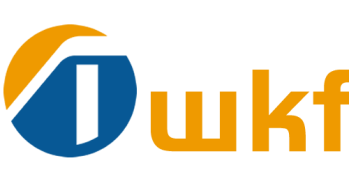 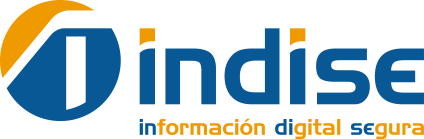 InDiSe WKF
Control de Workflows 
de Documentos
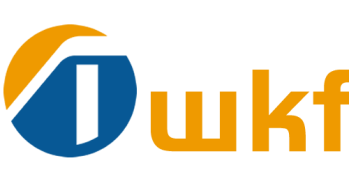 InDiSe WKF Concepto General
Template. Línea de Flujo
CLOSE
CLOSE
CLOSE
OPEN
WAIT
WAIT
Nodos participantes
Lista de tareas
Sentido del flujo
Sentido del Rollback
Relaciones entre Entidades
Template
Nodos
Tareas
Mensajes
Documentos
Log Transaccional
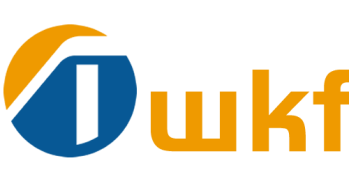 InDiSe WKFConcepto de Tipo de Documento
Tipo de Documento
Es un elemento genérico que está relacionado con el control de firmas comprometidas dentro del Workflow.
Cualquier documento en formato PDF se puede firmar, pero si se pretende que el sistema
controle las firmas comprometidas, el documento físico PDF debe asociarse a un Tipo de Documento.

Ejemplo 1. Necesito controlar las firmas
1.1 Defino el tipo de documento y quienes lo van a firmar. Implica compromiso de firma
Nombre del tipo de documento	Firmantes			
Solicitud de Crédito		Nodo 1 – Nodo 2 – Nodo 3

1.2 Al momento de firmar, debe asociarse un PDF físico al tipo de documento 
Nombre del tipo de documento 	Archivo PDF físico		
Solicitud de Crédito		DocSolicitud_01.PDF

Ejemplo 2. No necesito controlar las firmas
Este caso es más sencillo, en cualquier momento se pueden subir archivos al workflow. Los archivos
pueden o no ser firmados, pero en ese caso, al no estar asociados a un Tipo de Documento, el sistema
no controlará las firmas.
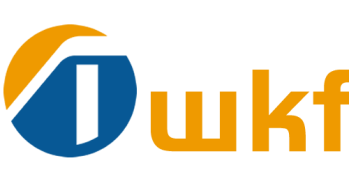 InDiSe WKFConcepto Template y Workflow
Workflows
Templates
Código	Diseño


T01











T02



T03



T04
Código	Diseño heredado del template


W01 (T01)


W02 (T01)


W03 (T01)


W04 (T01)
A
B
C
D
A
B
C
D
A
B
C
D
A
B
C
D
El workflow es una
instancia del template
A
B
C
D
A
E
F
X
Y
Z
G
H
J
M
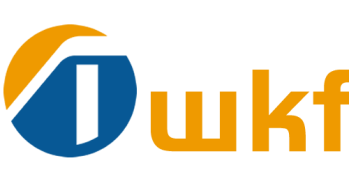 InDiSe WKF Formas de Instanciar
1. Instancia Manual por Opciones de Usuario
A
B
C
D
T01
Usuario
A
B
C
D
W01 (T01)
2. Instancia Automática por Reglas de Negocio
A
B
C
D
T01
Reglas de 
Negocio
Web Service
A
B
C
D
W01 (T01)
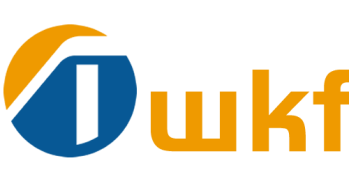 InDiSe WKFConcepto de DUMMY
Firmante Externo
En general un workflow controla el flujo de documentos dentro de una empresa y la disponibilidad de firma
está habilitada para todos los usuarios funcionales.
Sin embargo existe una posibilidad para el caso de requerir una firma del documento por parte de un usuario 
externo a la empresa, que denominamos DUMMY.

Dummy en el Template y Usuario Real en el Workflow
El Dummy (ficticio) se define como un nodo más en el diseño del template y debe ser el último nodo dentro
del diseño.
Al momento de instanciar el Template para crear el Workflow, el sistema detectará la presencia de un Dummy
y solicitará que se asigne una persona real que tome ese lugar. Para lograr esto, el sistema ofrecerá un combo
con todos los usuarios registrados con perfil de firmante externo.

Asignación del documento a firmar
Una vez dentro del workflow, al momento de cerrar el nodo inmediato anterior al Dummy (que ya tiene 
un nombre físico) el sistema propondrá un combo con todos los archivos PDF adjuntos al workflow para 
seleccionar el documento que será puesto a disposición para el firmante externo.